What are political cartoons?
An editorial cartoon, also known as a political cartoon, is an illustration or comic strip containing a political or social message, that usually relates to current events or personalities
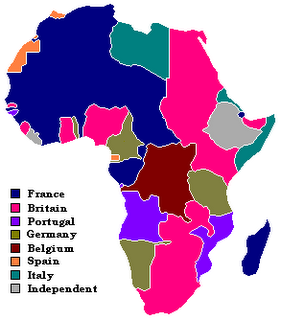 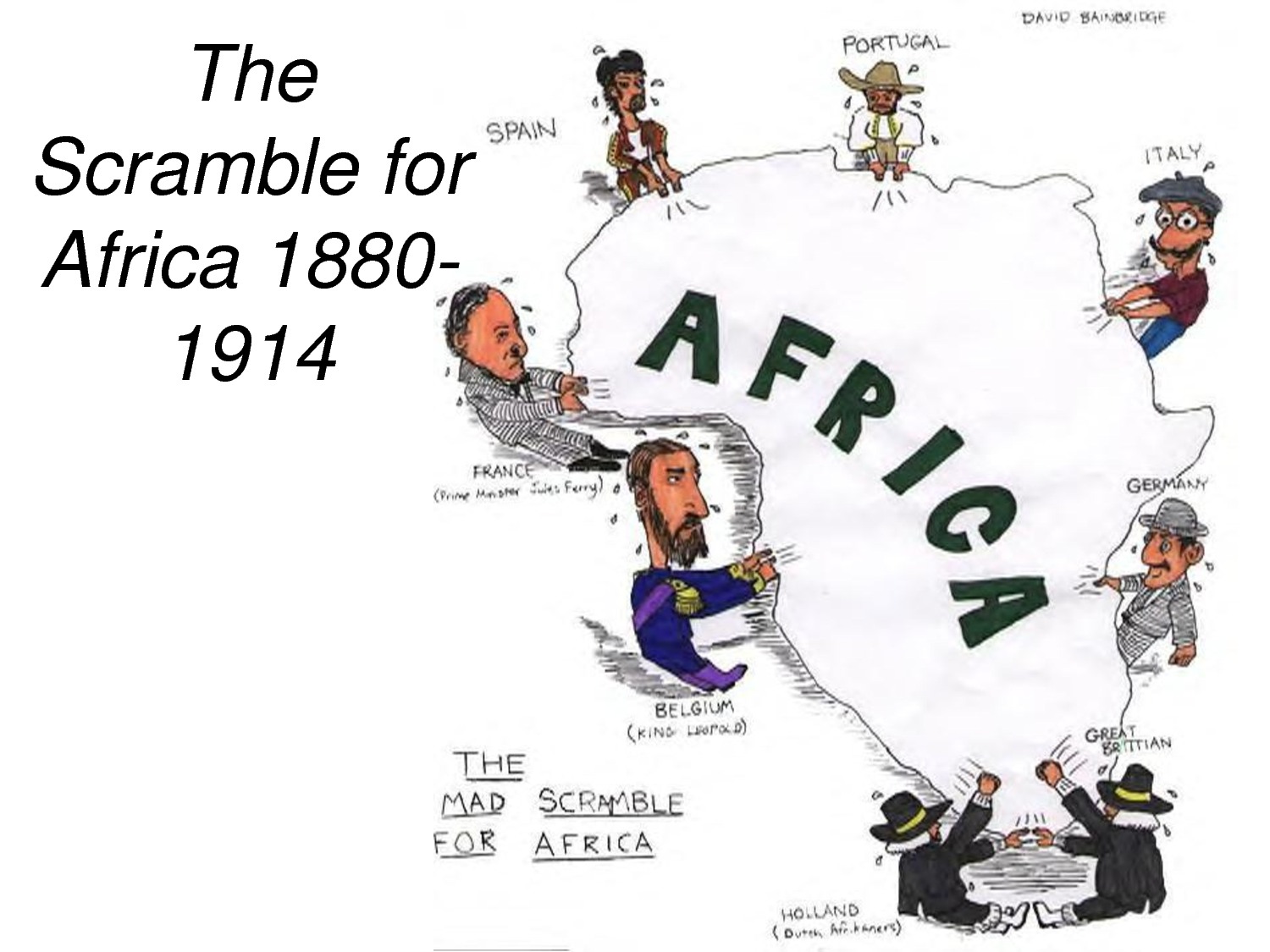 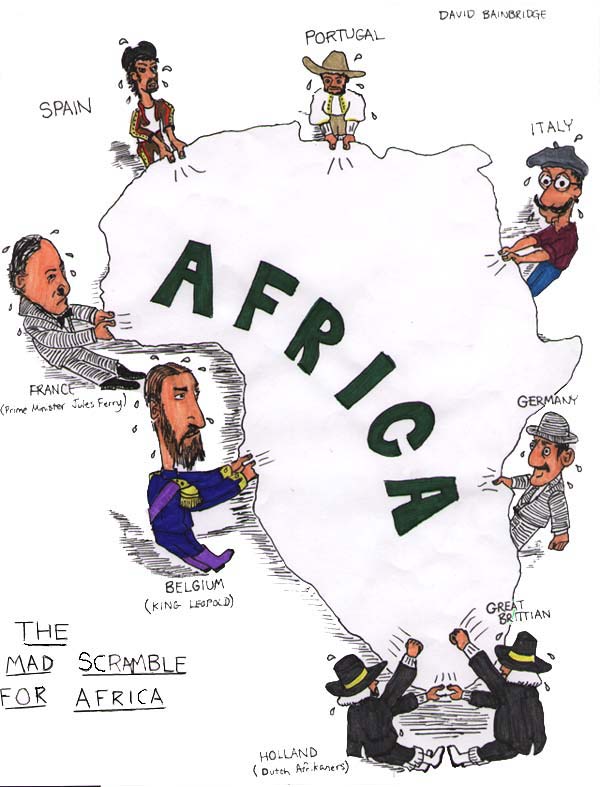 Cutting up the pie
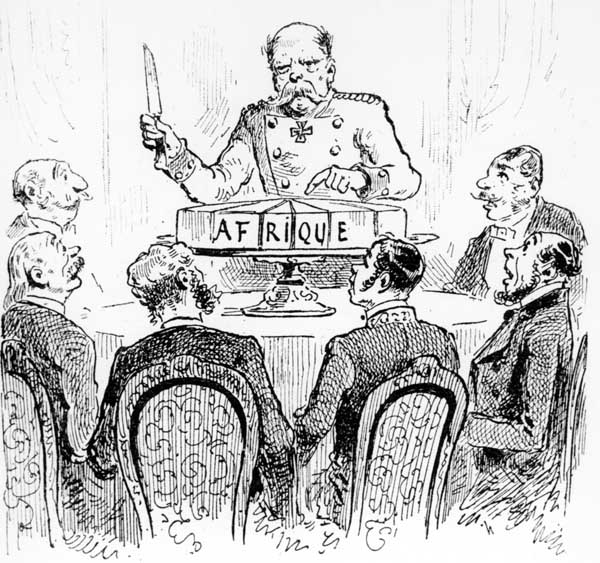 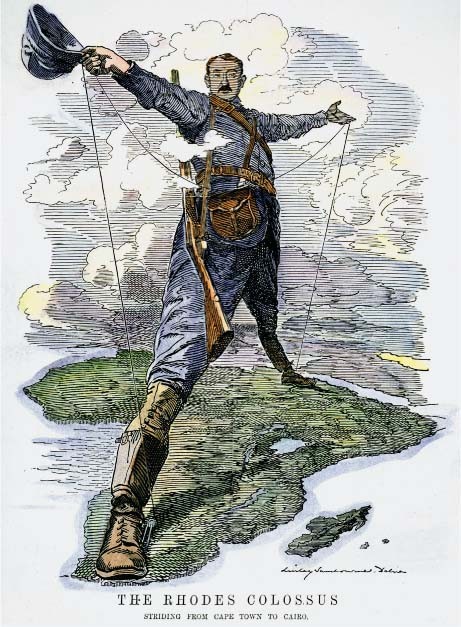 “The Rhodes Colossus, Striding
From Cape Town to Cairo,” 1892
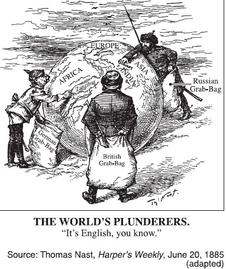